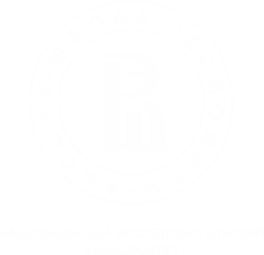 Дирекция общего образования
Информационный вебинар
14.02.2019
Темы:
-     Итоги проведения «Дней с Вышкой» в регионах,                                                      планы на первое полугодие 2019г. 
-     Анонс онлайн родительского собрания на тему: «Подросток в интернете: инструкция для родителей»
-     Анонс конференции «Обучение финансовой грамотности детей и молодежи: эффективные методики и возможности их использования»
О мероприятиях с участием  школ Распределенного Лицея ВШЭ
Москва, 2019
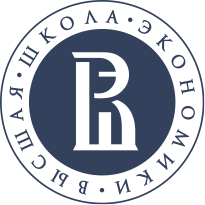 Дирекция общего образования
Онлайн родительское собрание
Менеджер проекта Грошева О.В.
Онлайн родительское собрание
28 февраля 2019 г. Дирекция общего образования проводит онлайн родительское собрание на тему: «Подросток в интернете: инструкция для родителей».

В собрании участвуют: Коган-Лернер Лина Борисовна, Доцент:Факультет социальных наук / Департамент психологии

Начало собрания в 18.00 часов (мск)

Для подключения к онлайн трансляции нужно зарегистрироваться: https://events.webinar.ru/3575585/2007039. 

Возможно до начала собрания задать вопрос организаторам, перейдя  по ссылке: https://www.hse.ru/secondary/2schools.
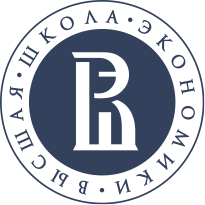 Дирекция общего образования
БАЗОВАЯ ОРГАНИЗАЦИЯ
Менеджер проекта Грошева О.В.
Социально-экономическое направление подготовки
20 февраля 2019 г. с 11 до 15 часов состоится практическая конференция "Обучение финансовой грамотности детей и молодежи: эффективные методики и возможности их использования».
Интерактивное обучение финансовой грамотности: принципы и опыт
Интеграция финансовой грамотности в образовательные программы курсов основного общего образования
Финансовая грамотность на уроках истории: возможности и ограничения
Активные методы организации урока обществознания
Формирование финансовой грамотности обучающихся на основе социального партнерства 
Сетевые исследовательские проекты как модель формирования финансовой грамотности обучающихся

Ссылка на онлайн-трансляцию  и вебинар на сайте Федерального методического центра СОиСПО НИУ ВШЭ: https://fmc.hse.ru/
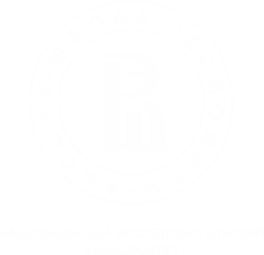 https://www.hse.ru/secondary/
Адрес: Мясницкая 13 стр. 4